Sue Peters

American Monetary Institute      monetary.org
Alliance for Just Money              monetaryalliance.org
Green Party US                            GreensForMonetaryReform.org

Henry George School
149 East 38th St.

MONEY TALKS:
Debating Monetary Reform – A Hard Look at MMT
Saturday, May 4, 2019     1:30 to 4:00 pm
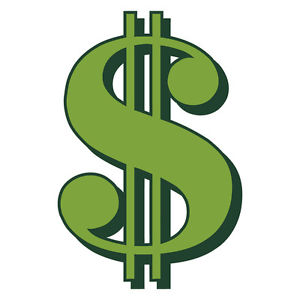 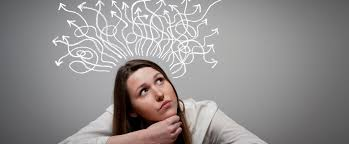 WHAT IS THE DEFINITION OF ‘GOVERNMENT’?

CONGRESS + EXECUTIVE BRANCH includes TREASURY                                                                                  (AMI)
VS.

“PUBLIC SECTOR”
(CONGRESS + EXECUTIVE BRANCH,  TREASURY, FEDERAL RESERVE BANKS, OTHER STATE BODIES.…)
                                                                                (MMT)
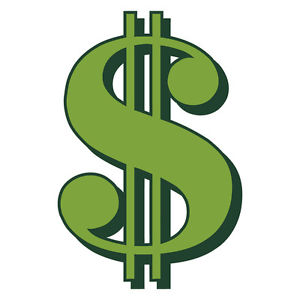 FEDERAL RESERVE SYSTEM
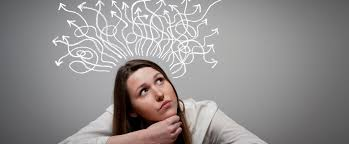 IS THE FEDERAL RESERVE SYSTEM….


PRIVATELY CONTROLLED           (AMI)

VS 

PART OF OUR GOVERNMENT    (MMT) ?
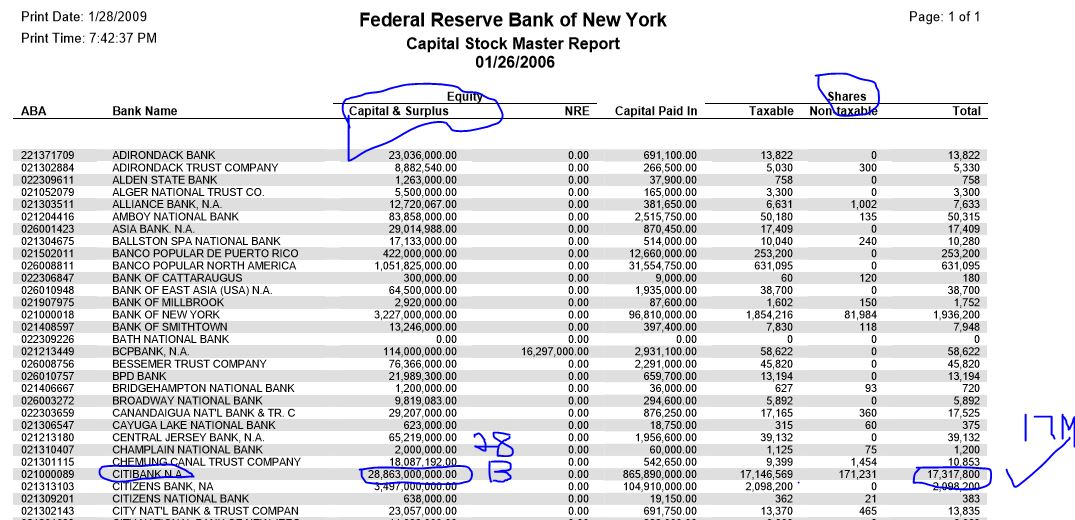 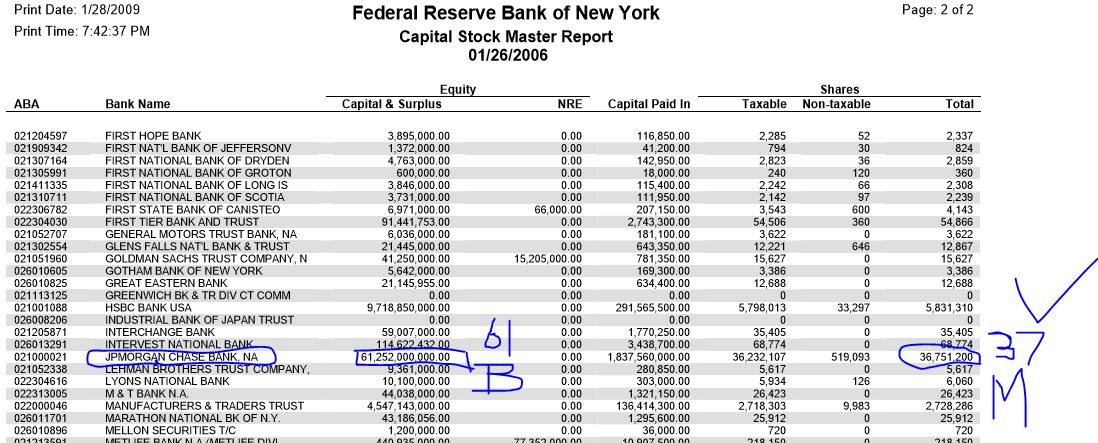 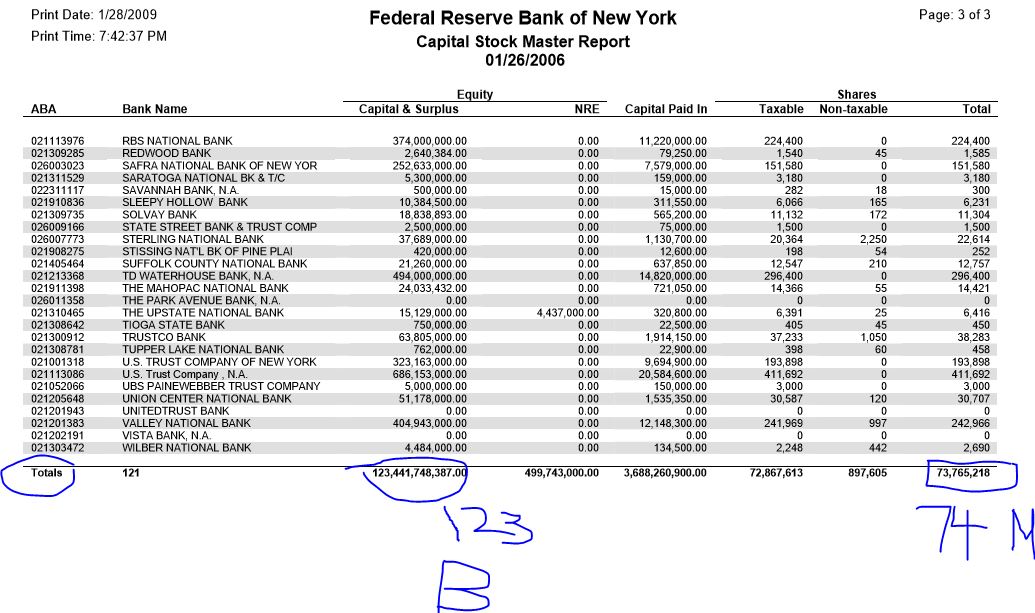 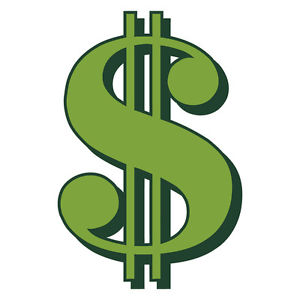 PRIVATE COMMERCIAL BANKS
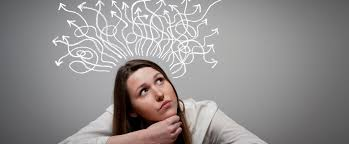 WHAT IS THE ROLE OF BANKS ?

THEY HAVE THE POWER TO CREATE OUR MONEY AND DECIDE WHO GETS IT                               (AMI)

VS.

“LET’S NOT LOOK AT THEM...  
GOVERNMENT IS THE PROBLEM.”          (MMT)
WHO CREATES MONEY?


PRIVATE COMMERCIAL BANKS
buying securities or making ‘loans’     (AMI)

VS

OUR GOVERNMENT
paying out its expenses                        (MMT) ?
WHO OWNS THE BIGGEST PILE OF U.S. NATIONAL DEBT?

BANKS AND FINANCIAL INSTITUTIONS                 (AMI)

VS.

THE NATIONAL DEBT =
         PRIVATE SECTOR FINANCIAL ASSETS =
                         NOT ‘REAL DEBT’ =
                                 “NO PROBLEM”                       (MMT)
QUESTION FOR MMT:


If it is true that government creates the money to fund its expenses,
and does not use taxes or bond sales….

             Why originate bonds at all?
             Why levy taxes at all?
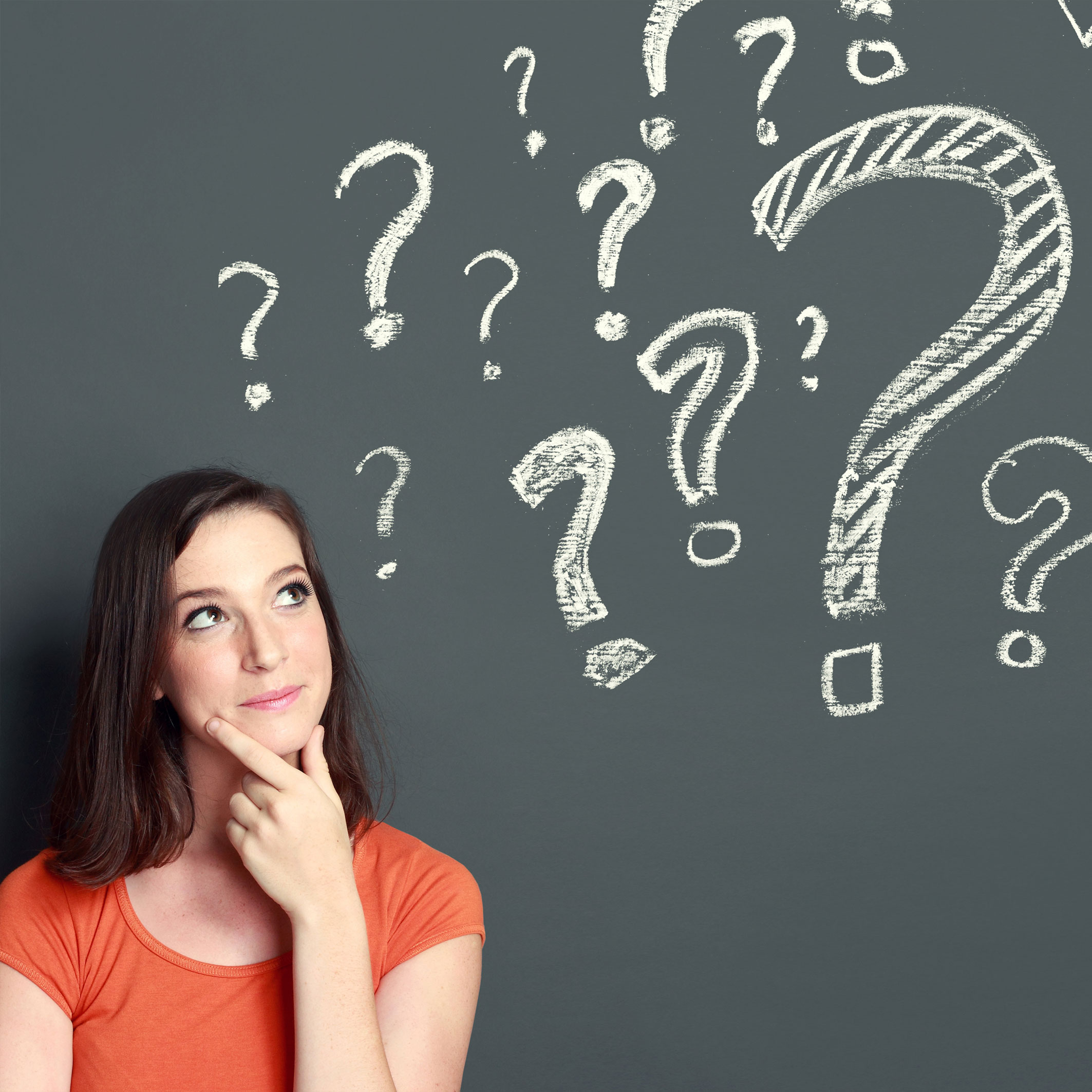 WHO CREATES MONEY FOR FINANCIAL MARKETS?


PRIVATE COMMERCIAL BANKS            (AMI)

VS.

“I DON’T SAY”                                          (MMT) ?
1939 – TESTIMONY OF GRAHAM TOWERS, GOVERNOR OF THE BANK OF CANADA (1934-54) 
            (before Canadian Select Standing Committee on Banking and Commerce)

Question: "But there is no question about it, that banks create that medium of exchange?"
                 [i.e., bank deposits]

Towers:    "That is right. That is what they are for."

Question: "And they issue that medium of exchange when they purchase securities or make loans?"

Towers:     "That is the banking business, just in the way that a steel plant makes steel."  (p. 287)
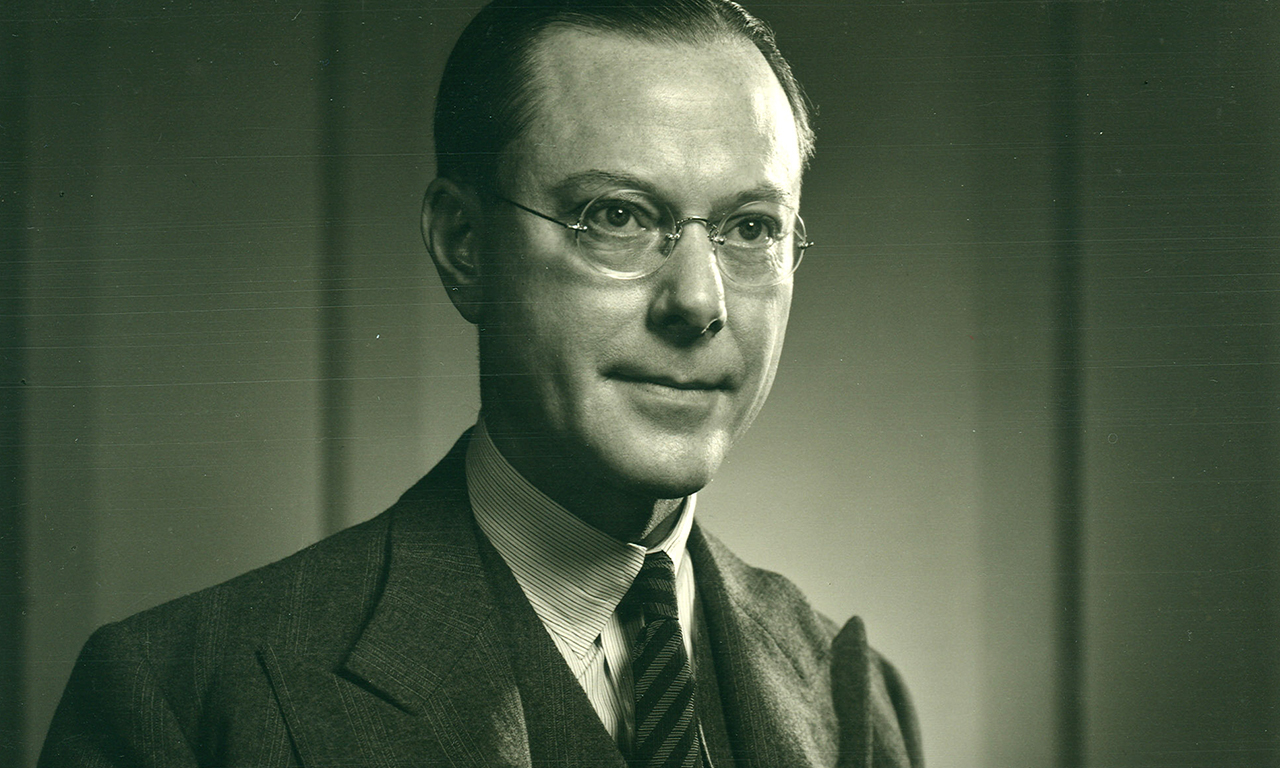 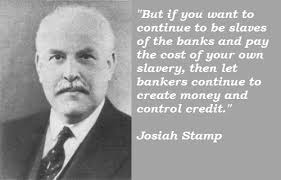 President of the Bank of England in the 1920's, the second richest man in Britain
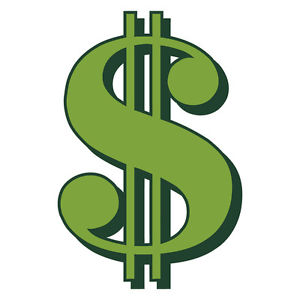 CORPORATE POWER
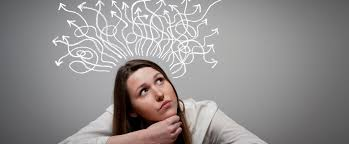 WHO EMPOWERS MULTI-NATIONAL CORPORATIONS?


PRIVATE COMMERCIAL BANKS                               (AMI)

VS.

“I DON’T SAY”                                                             (MMT)
PRIVATE BANKS EMPOWER CORPORATIONS…..
     Every time a commercial bank buys a security or makes a ‘loan’, money is created.
Jean Giblette, who worked at a multinational bank in New York City for 10 years:

“As I saw with my own eyes in 10 years at the Banque, the largest corporations are topped off, even underwater, in debt and utterly dependent on the next loan.  The banks won’t let them go under, they would have to write off billions in losses, so they just restructure the loans...  

“This unholy entanglement is what’s keeping all kinds of earth-destroying systems in place...endless war (constant new loans to military contractors), a fossil fuel industry (... propped up with Wall St speculation), nuclear power..., lethal pharma and the cancer industry.  Not to mention a propaganda machine that makes Pravda look like the Weekly Reader.”
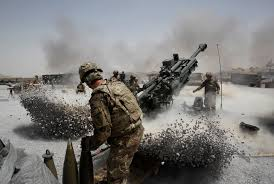 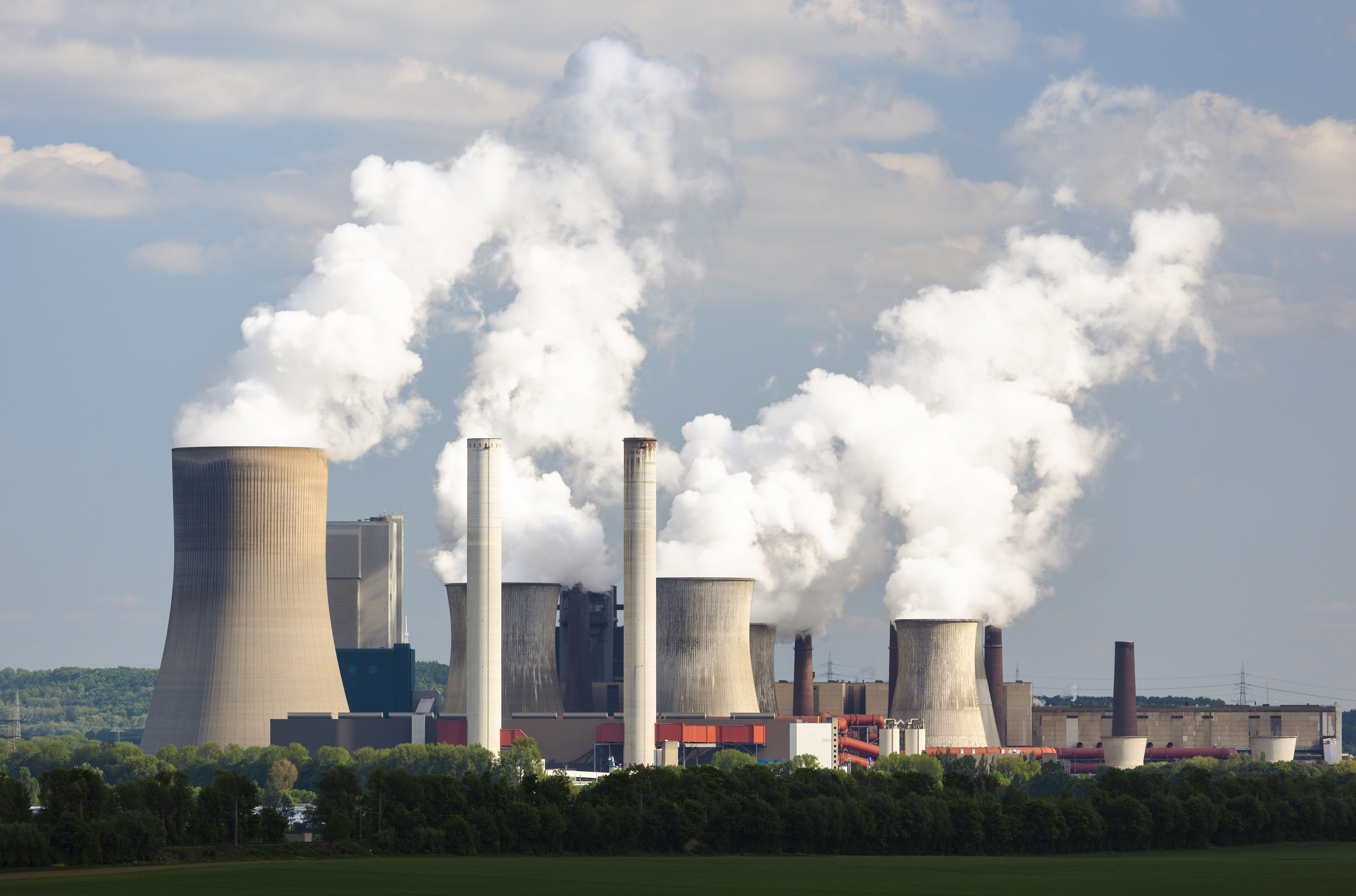 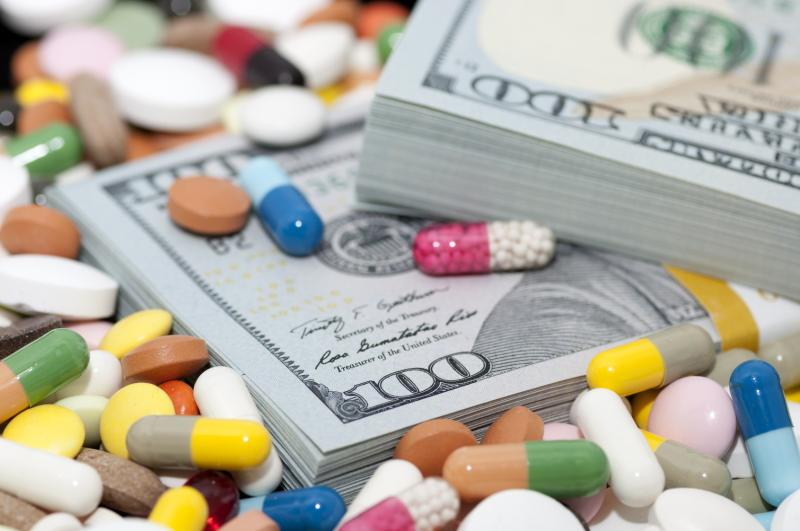 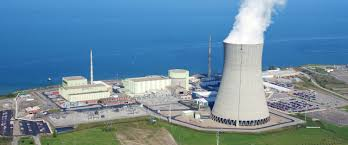 war
Fossil fuels
Nuclear power
Pharma companies
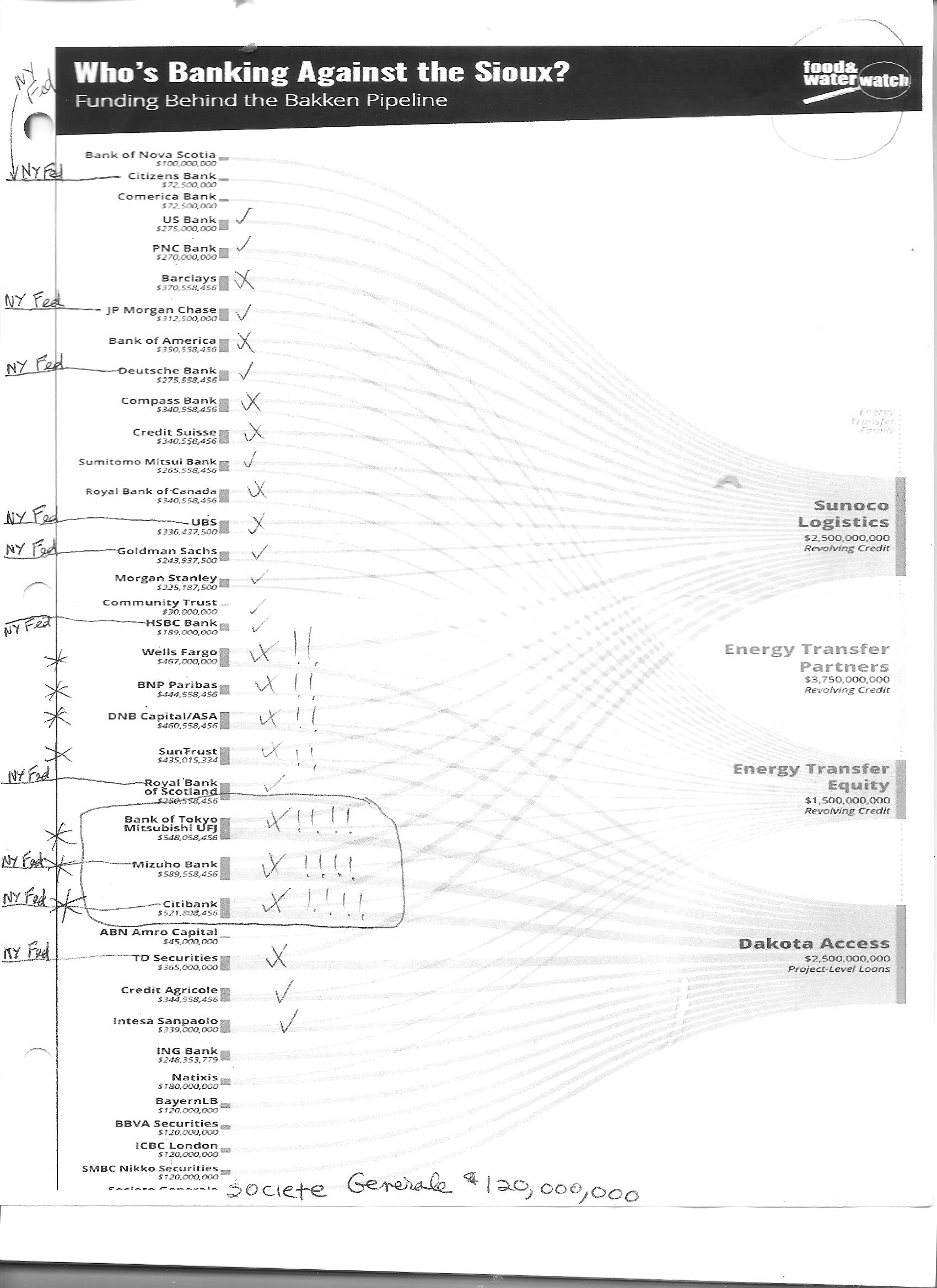 FUNDING
PIPELINES
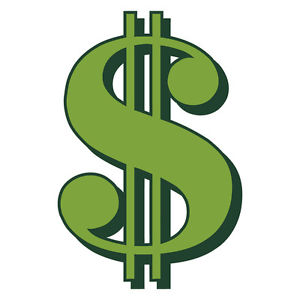 HOW DID WE GET HERE?
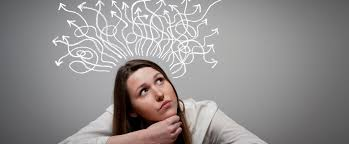 IN WORLD HISTORY, WHAT WAS USED AS MONEY?

DEBT-FREE CREATION AND ISSUANCE OF MONEY
BY GOVERNMENT  (AMI)

VS.

“I DON’T TALK ABOUT HISTORY”  (MMT)
INTRODUCTION
Money has been debt-free through most of recorded history,
                                                 and issued by public authority.
“From the remotest time to the seventeenth century of our aera, the right to coin money and to regulate its value (by giving it denominations) and by limiting or increasing the quantity of it in circulation, was the exclusive prerogative of the State.”                  Alexander Del Mar, A HISTORY OF MONETARY CRIMES, p. 7
4,500 BC_____________________1500-1000 BC____800 BC______________________630 BC_______________510 BC __________________27 AD_____________>
BABYLON  (TEMPLE PRIESTS)                                LYCURGUS OF SPARTA                SOLON OF ATHENS     ROMAN REPUBLIC               ROMAN EMPIRE
SILVER BY WEIGHT                     GOLD (FIAT)       IRON PELLETS (FIAT MONEY)    GOLD, SILVER               BRONZE (FIAT)                      GOLD (copper) 

                    
_______________330 AD__________________________1204 AD _________________________________1284 AD _______________________________________>
                BYZANTINE EMPIRE                             FALL OF CONSTANTINOPLE                             CITY OF VENICE 
                                 GOLD COMMODITY (G:S RATIO)        MONEY POWER TO EUROPEAN KINGS          FIRST GOLD COIN, STATE BANK


1585-1750 AD __________________1604 AD______________________________1666 AD____________________1688 AD_______________1694 AD__________>
AMSTERDAM                                  ENGLISH MIXT MONEY CASE                    ENGLISH FREE COINAGE         WILLIAM I                        BANK OF ENGLAND
GOLD, SILVER, PUBLIC BANK        MONARCH HAS MONEY ISSUE                                                                     GLORIOUS REVOLUTION
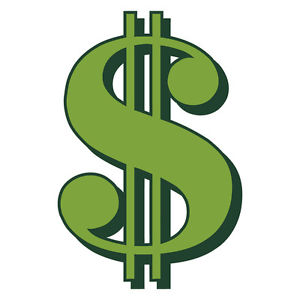 WHAT ABOUT U.S. MONEY HISTORY?
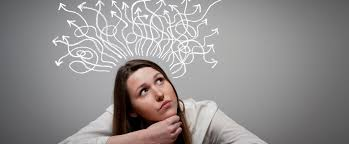 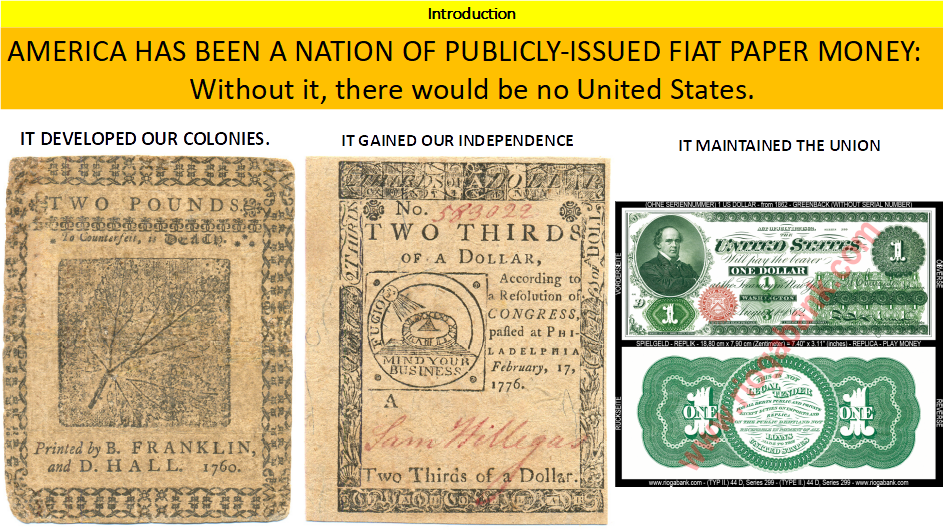 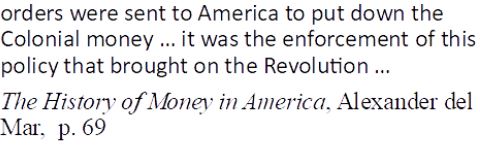 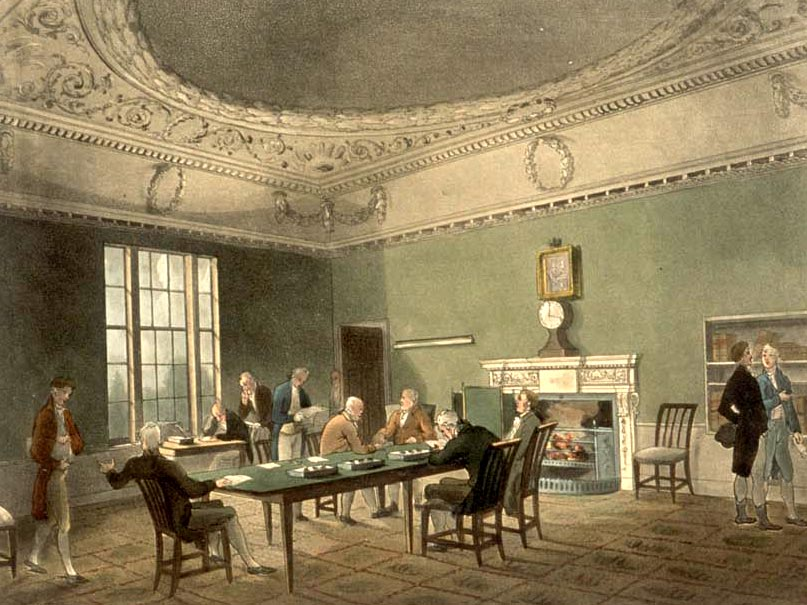 British Lords of Trade in London
Battle over control of money has raged for millenia….
Public versus Private
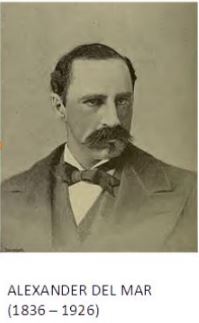 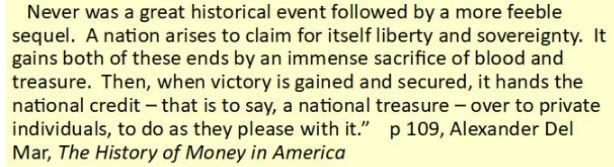 THE MONEY POWER VS THE U.S. CONSTITUTION
WILLIAM PITT,  FIRST EARL OF CHATHAM
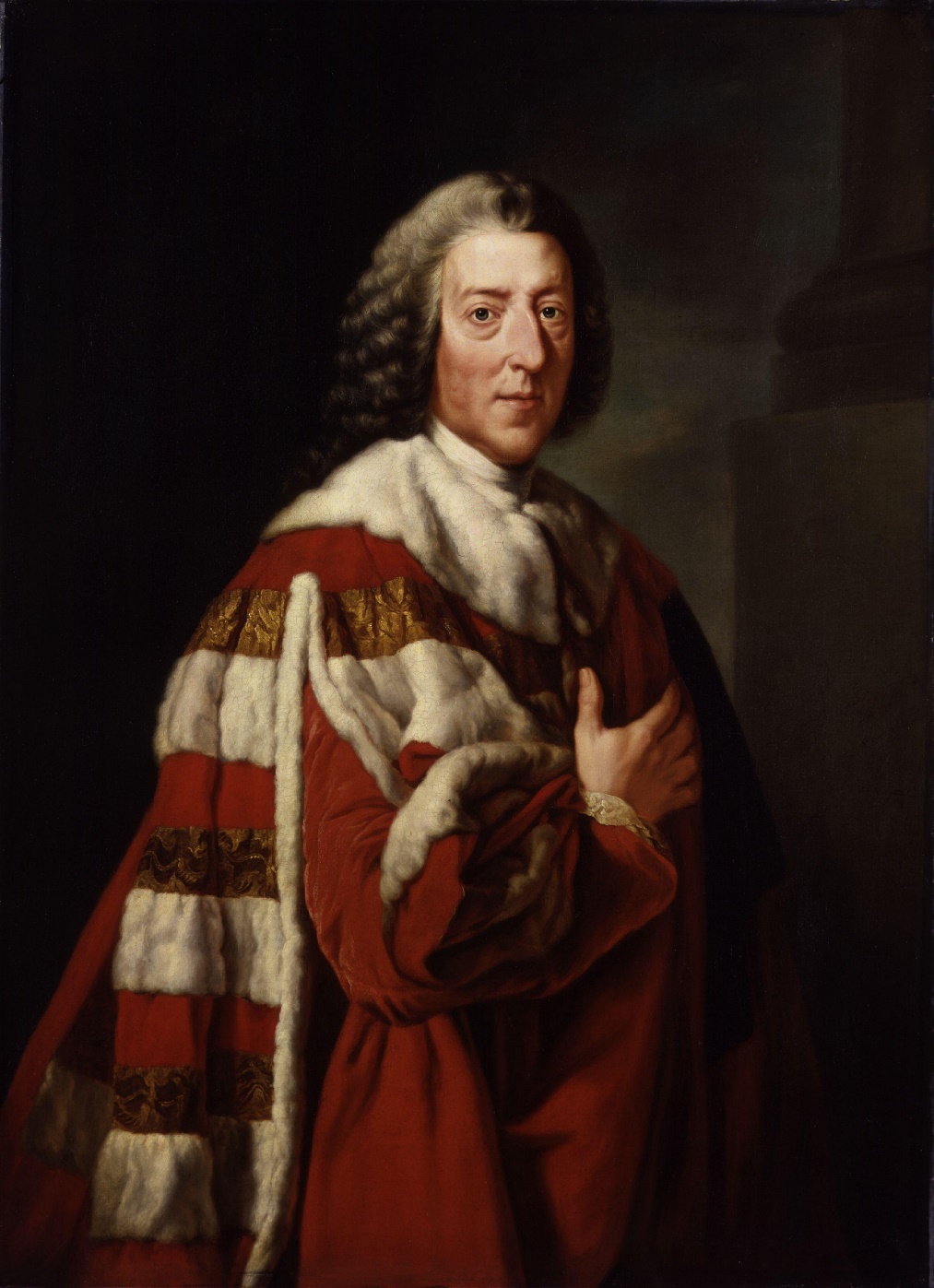 “Let the Americans adopt their funding
system, and go into their Banking institutions,
and their boasted independence will be
a mere phantom.”
Each bank had been chartered by the state’s legislature,
but the management was private.
Alexander Hamilton’s definition of a bank
to President Washington in 1791 -  Hammond, p. 69:
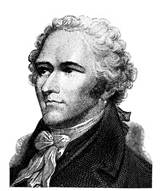 “For the simplest and most precise idea of a bank is a deposit of coin or other property as a fund for circulating a credit upon it which is to answer the purpose of money.”
HAMILTON
“Soon … banks were serving not only merchants but “mechanics,”
on whose skills the Industrial Revolution was progressing, and farmers.” 
                                                                                                Hammond, p. 147
YEAR          #STATE
                CHARTERED
 ____    ____BANKS___
1791                3
              29
              90
            250  !!!
            300
1837            788
“In 1791 American business had been concerned mainly with foreign commerce;
by 1816 it was concerned mainly with a greatly diversified internal economy …

Hammond, pp. 148-149
THESE ARE ALL PRIVATE BANKS….
COMMENTS ON STATE BANK NOTES -- BY BRAY HAMMOND
“When the Constitution was fresh … people were familiar with [colonial or state] bills of credit and with [private] bank notes as quite distinct things… But twenty or more years later … as … circulating [bank] notes came to provide a volume of currency which before could not have been imagined, the fact that the notes were money became obvious, and its unexpected implications began to emerge.”
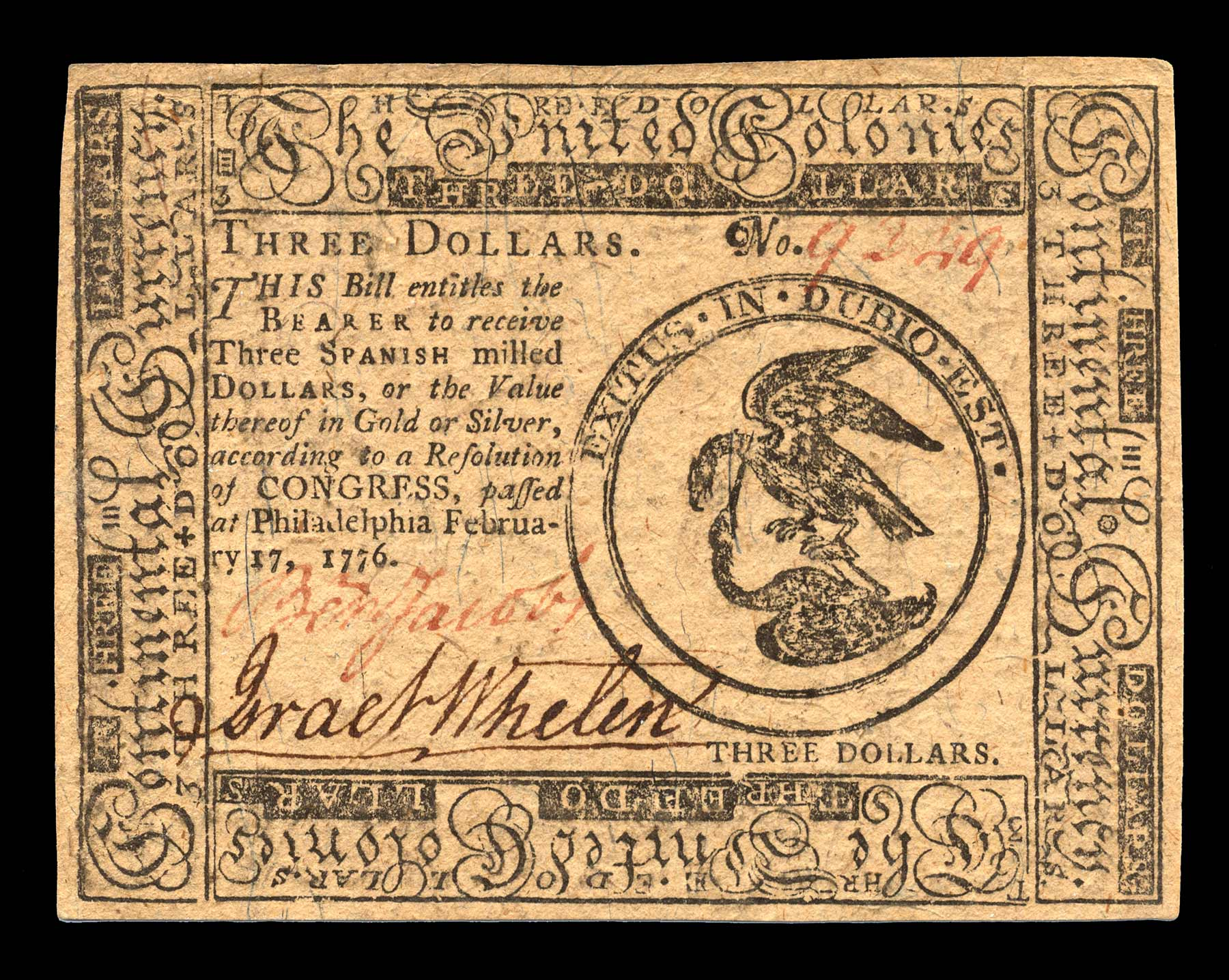 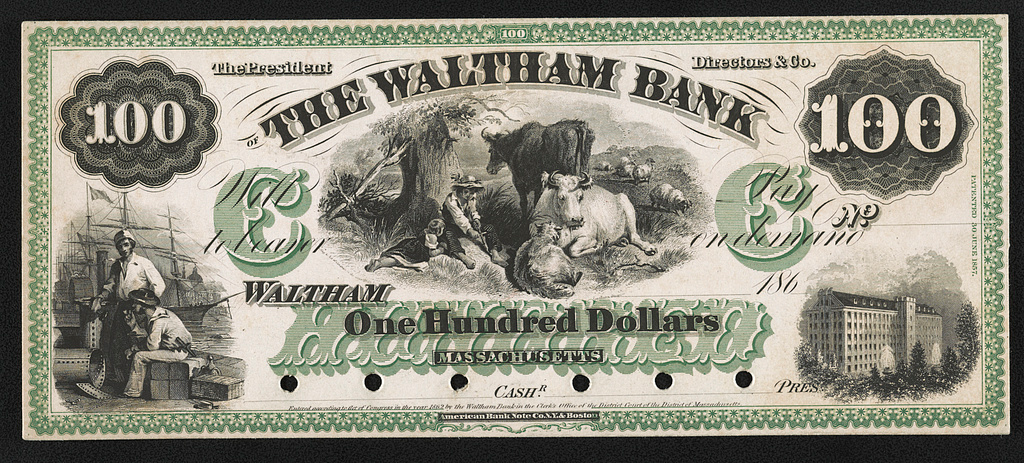 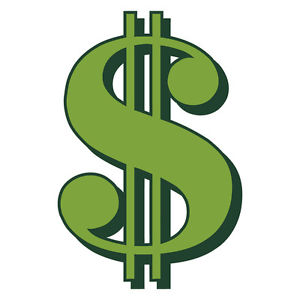 WHAT ABOUT THE U.S. GREENBACK?
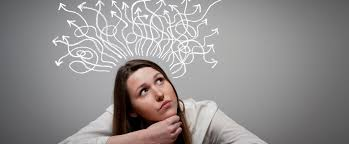 BEFORE THE U.S. CIVIL WAR
“The banking business was conducted by 1,600 state banks, each going its own merry way; 7,000 different kinds of bank notes circulated, with more than half being spurious. “  Studenski & Krooss, Financial History of the U.S., p. 137-138.
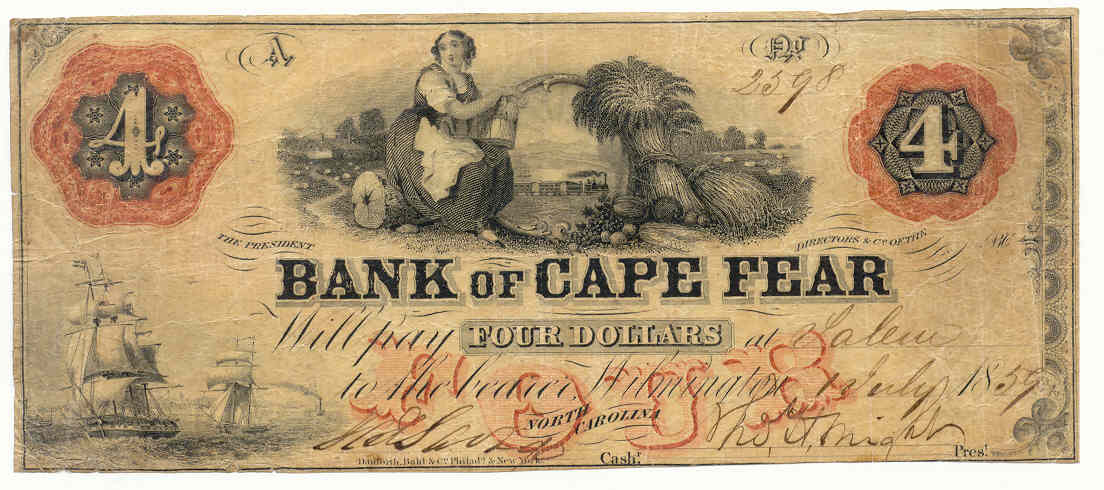 CONGRESS TAKES THE INITIATIVE: The Greenback Legal Tender Note
FEBRUARY 25, 1862:  LEGAL TENDER ACT SIGNED BY LINCOLN – 
GREENBACK MONEY  (AKA U.S. NOTES)
Unbacked by gold or silver…
Legal tender for all debts, public and private… 
except duties on imports and interest on the public debt
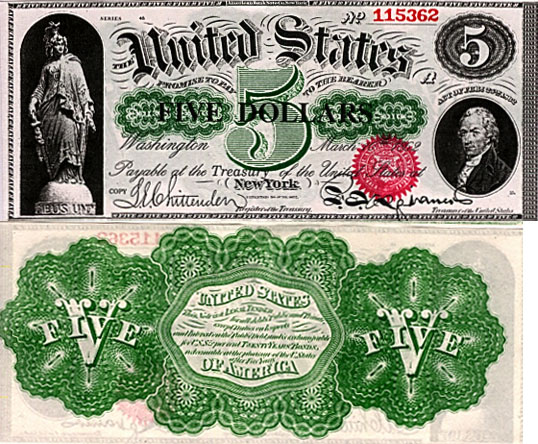 Previous treasury notes issued from 1812 were always later redeemable in metal.   But the Greenbacks were not paper promises to pay “money” later.  The Greenbacks were themselves the money.

There was no interest payment on them and they did not add to the national debt.
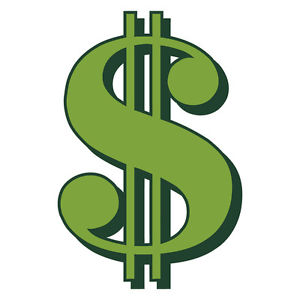 WHAT IS THE FED?
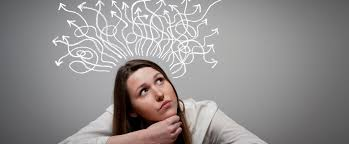 THIS BANK CREDIT (DEBT-MONEY) SYSTEMWAS IMPLEMENTED BY THE 1913 FEDERAL RESERVE LAW
NEW YORK FEDERAL RESERVE BANK:
OWNED BY ITS MEMBER BANKS


COMMERCIAL BANKS:
OWNERS OF NY FED BANK
NEW YORK FEDERAL RESERVE BANK
GOLDMAN SACHS
CITIGROUP
BANK OF
AMERICA
J.P.MORGAN
CHASE
UBS
DEUTSCHE BANK
ETC.
HSBC
WHAT’S GONE WRONG? OBSCENE CONCENTRATION OF WEALTH
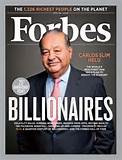 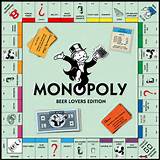 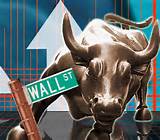 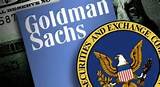 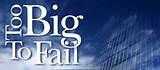 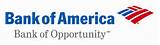 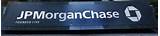 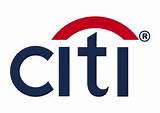 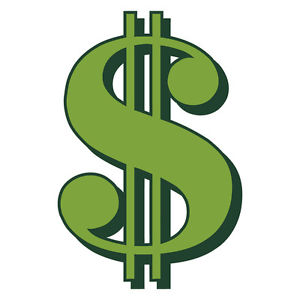 WHAT CAN WE DO?
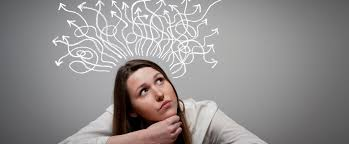 U.S. MONETARY REFORM – 1996 TO THE PRESENT
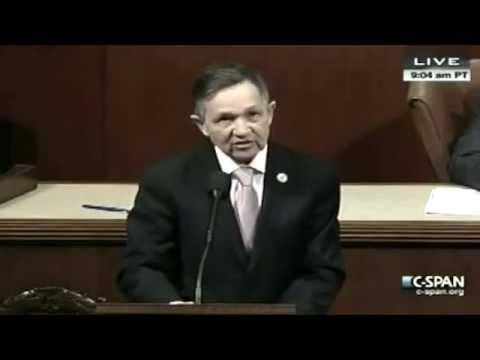 In 2010 and 2011, Representative Dennis Kucinich entered into Congress THE NEED ACT (HR2990). 

This act was based on the work of the AMI and Stephen Zarlenga.

This act was totally for the PUBLIC GOOD, not for the banks.
MONETARY REFORM FOR THE PEOPLE
THE NEED ACT has 3 parts.

All 3 parts must be enacted at the same time, for monetary reform to succeed.
All 3 parts must be in place together, or the Private Money Power will take 
back control, as they have done over recorded history.
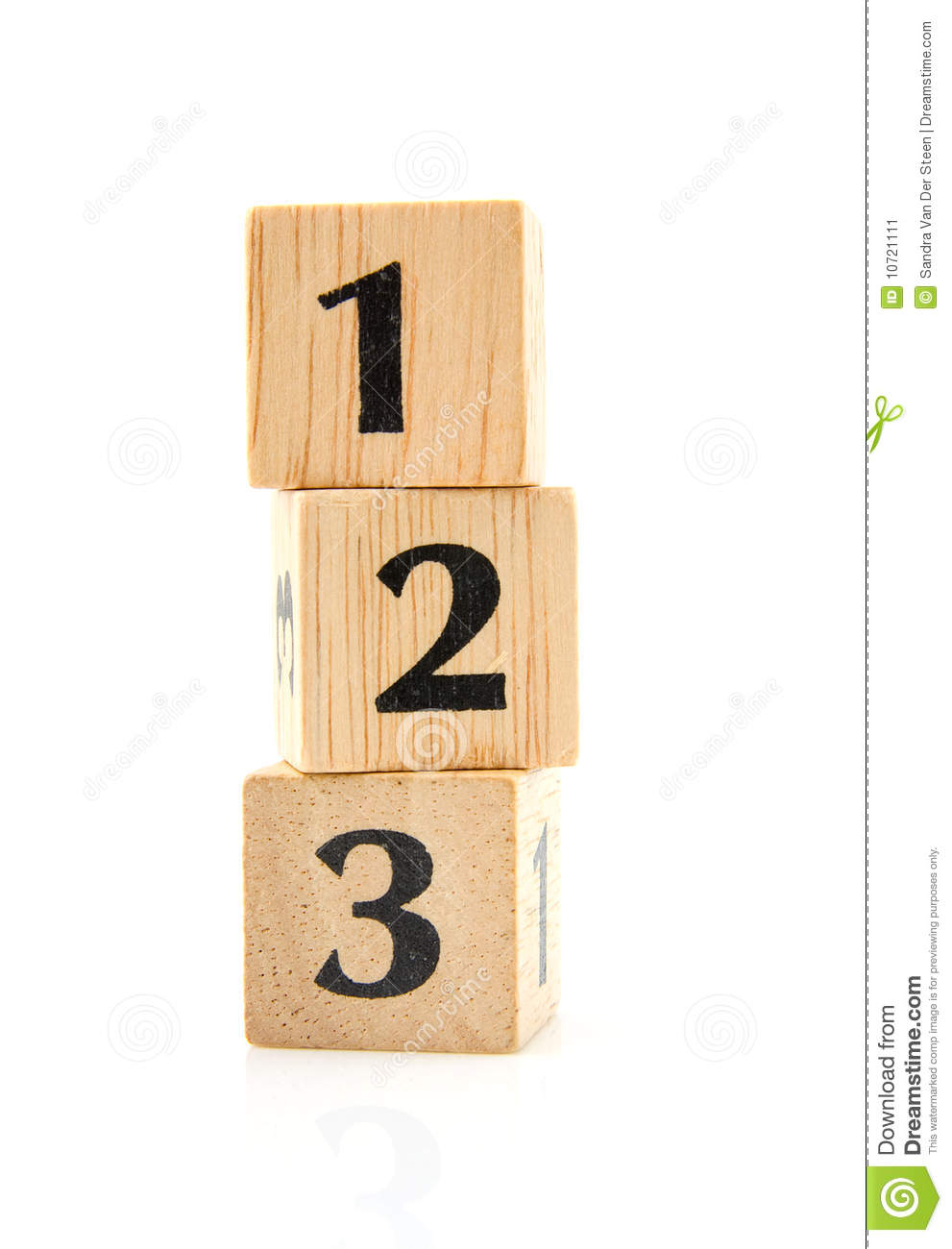 NATIONALIZE THE FEDERAL RESERVE BANKS
STOP BANKS CREATING WHAT WE USE AS MONEY
SPEND SOVEREIGN MONEY INTO ECONOMY
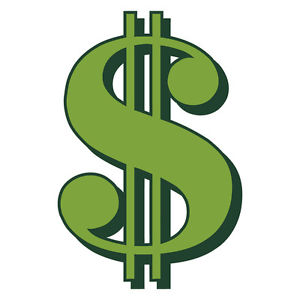 THE END
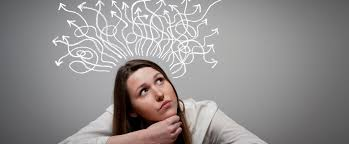